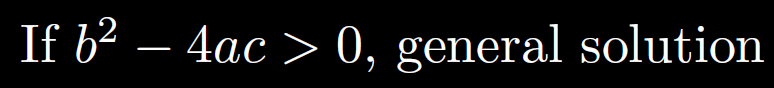 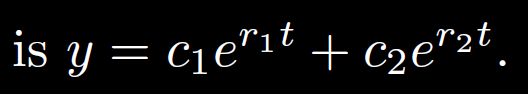 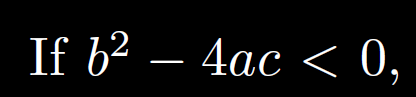 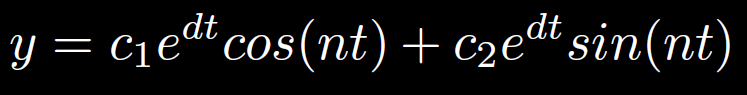 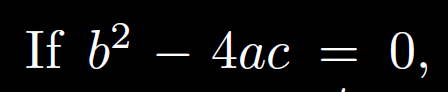 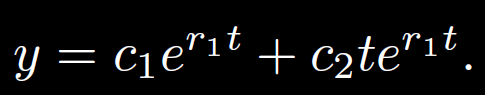 Example:    y‘’ + 2y’ + 10y = 0
General solution of 2nd order Linear Homogenous DE is a linear combination of 2 linearly independent functions (which are solutions).
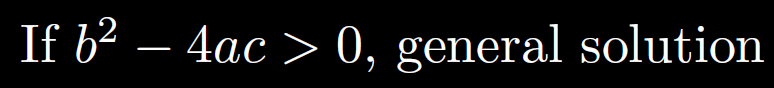 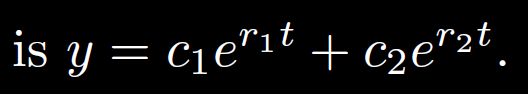 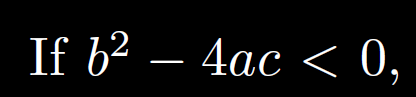 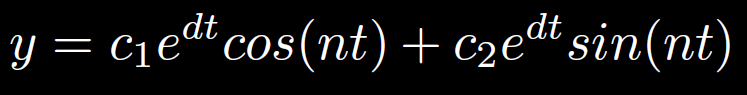 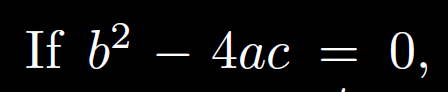 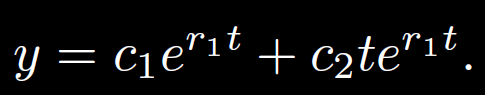 Recall from matrix algebra that Ax = b is a homogeneous equation iff b = 0.  

Suppose A has 2 free variables. Then the general solution to the homogenous matrix equation  Ax = 0  will be of the form  

x =c1v1 + c2v2.
Recall from matrix algebra that Ax = b is a homogeneous equation iff b = 0.  

Suppose A has 2 free variables. Then the general solution to the homogenous matrix equation  Ax = 0  will be of the form  

x =c1v1 + c2v2.
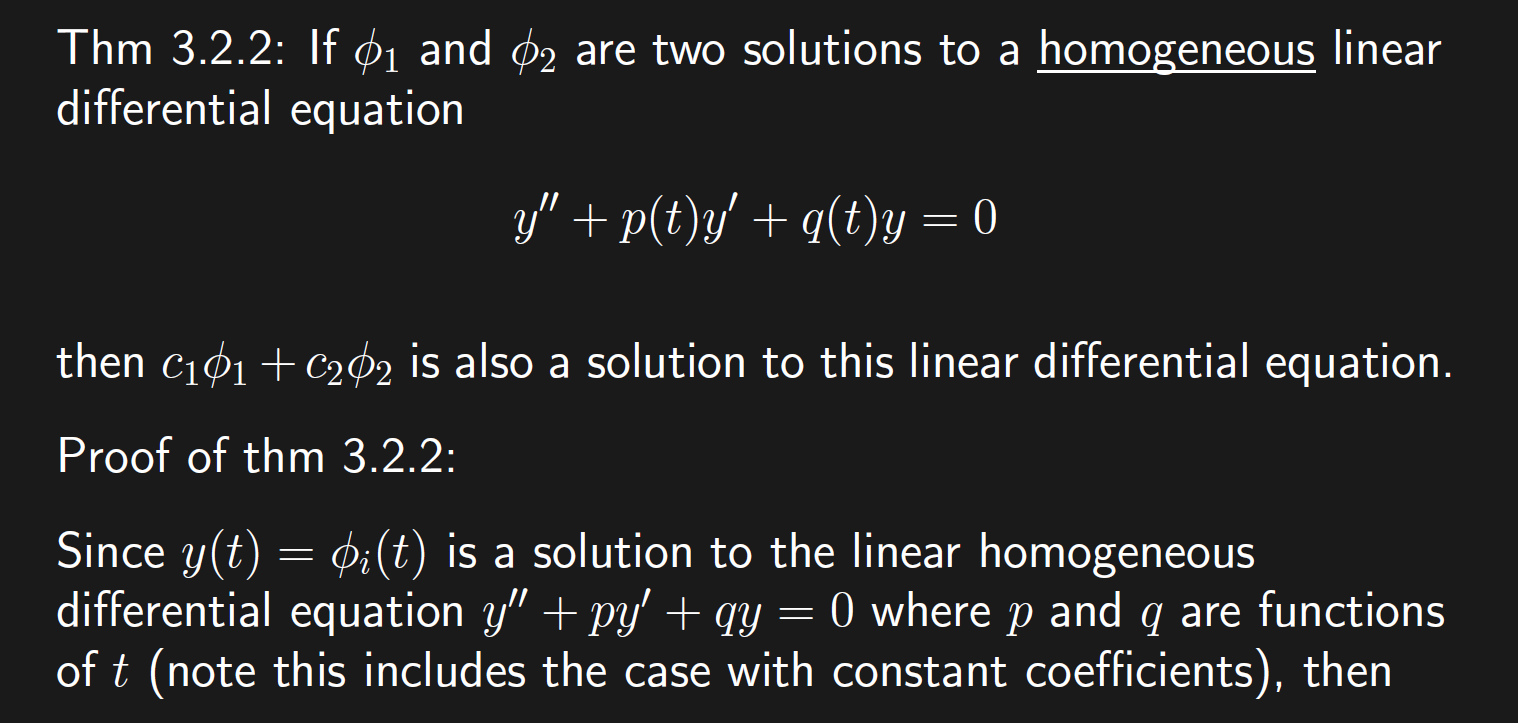 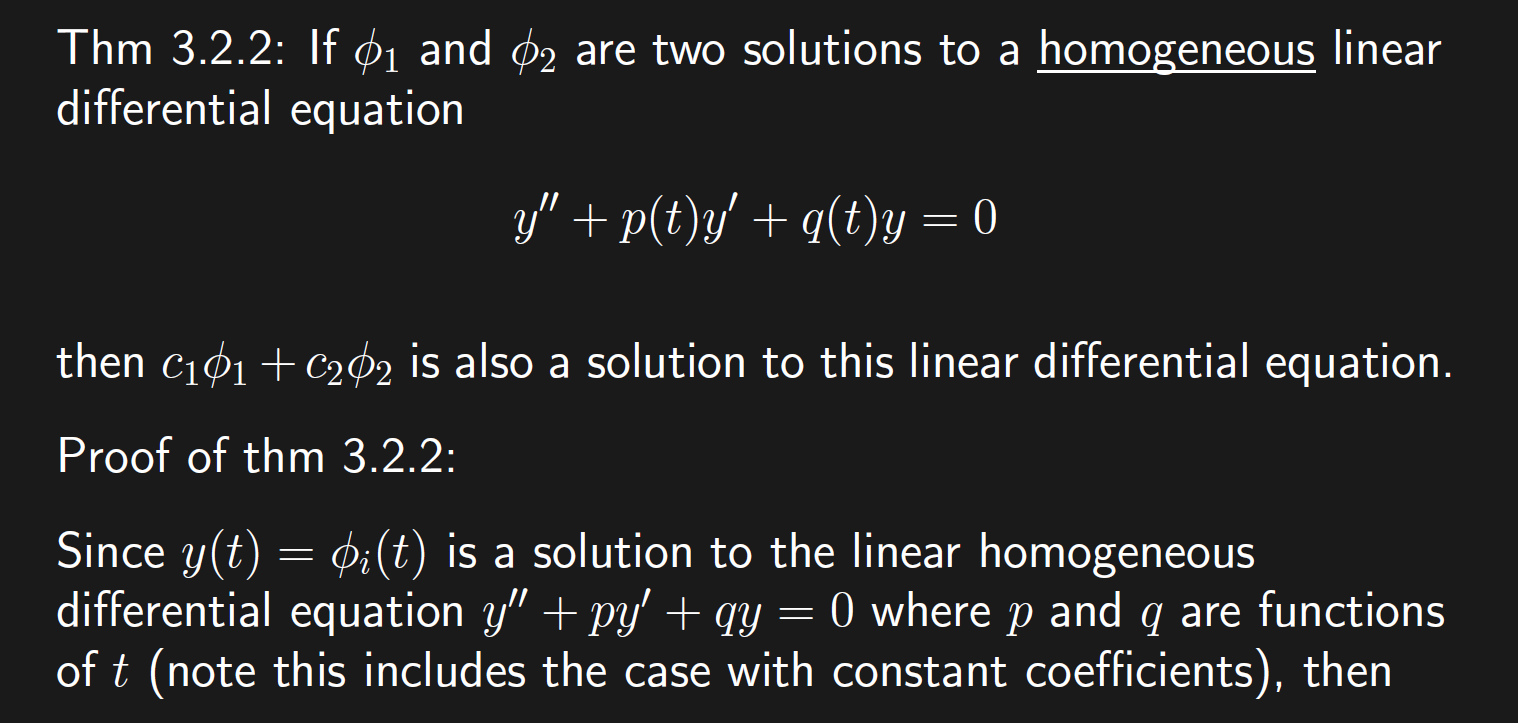 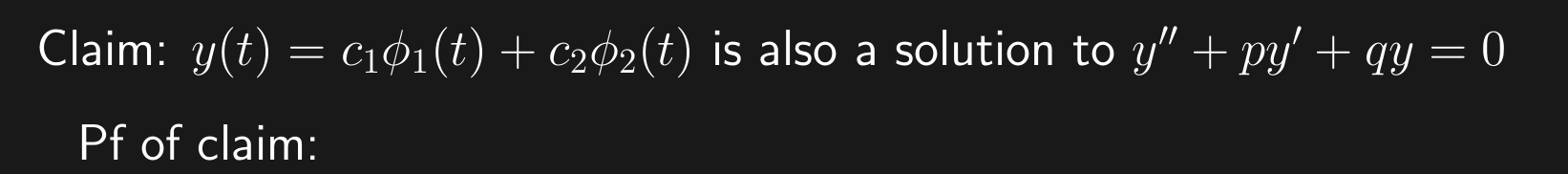 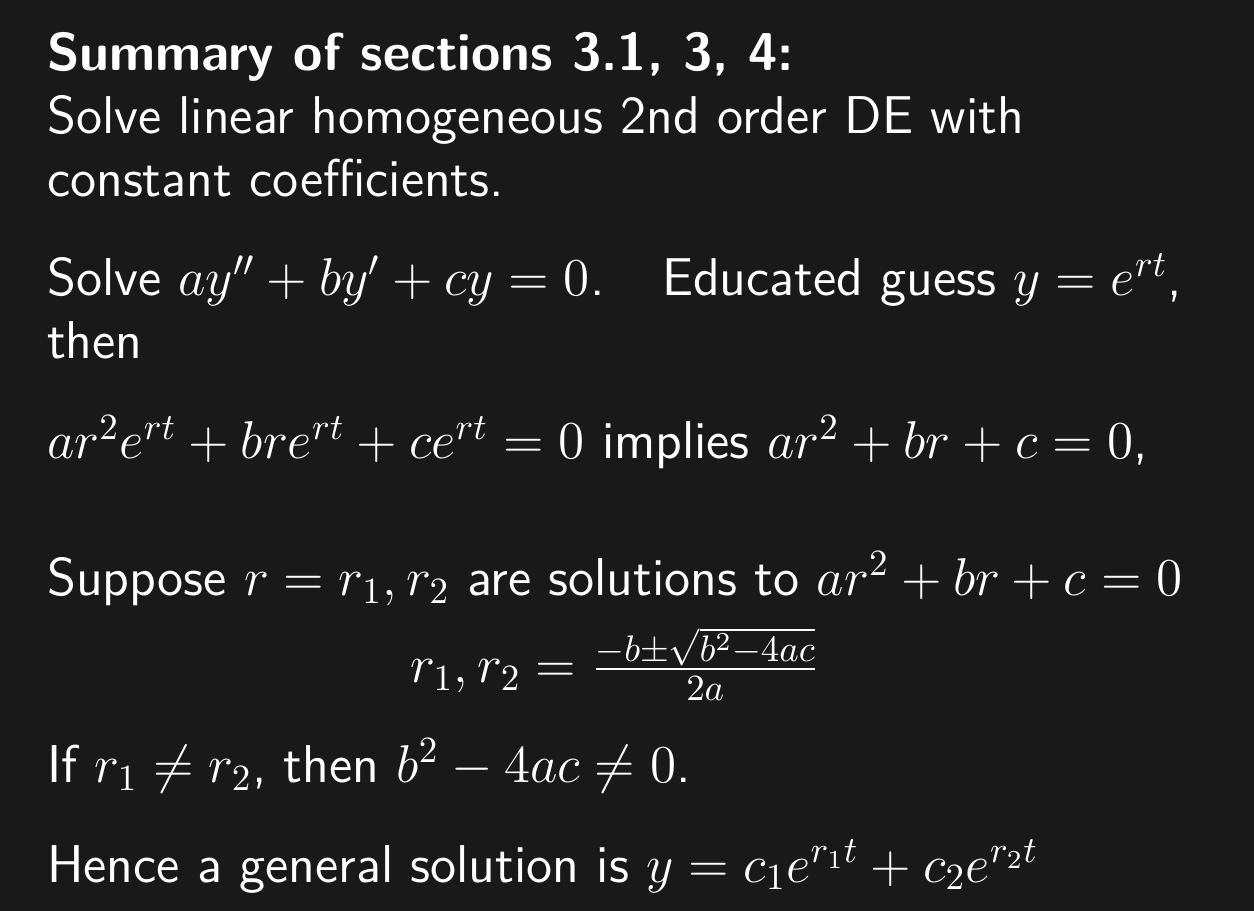 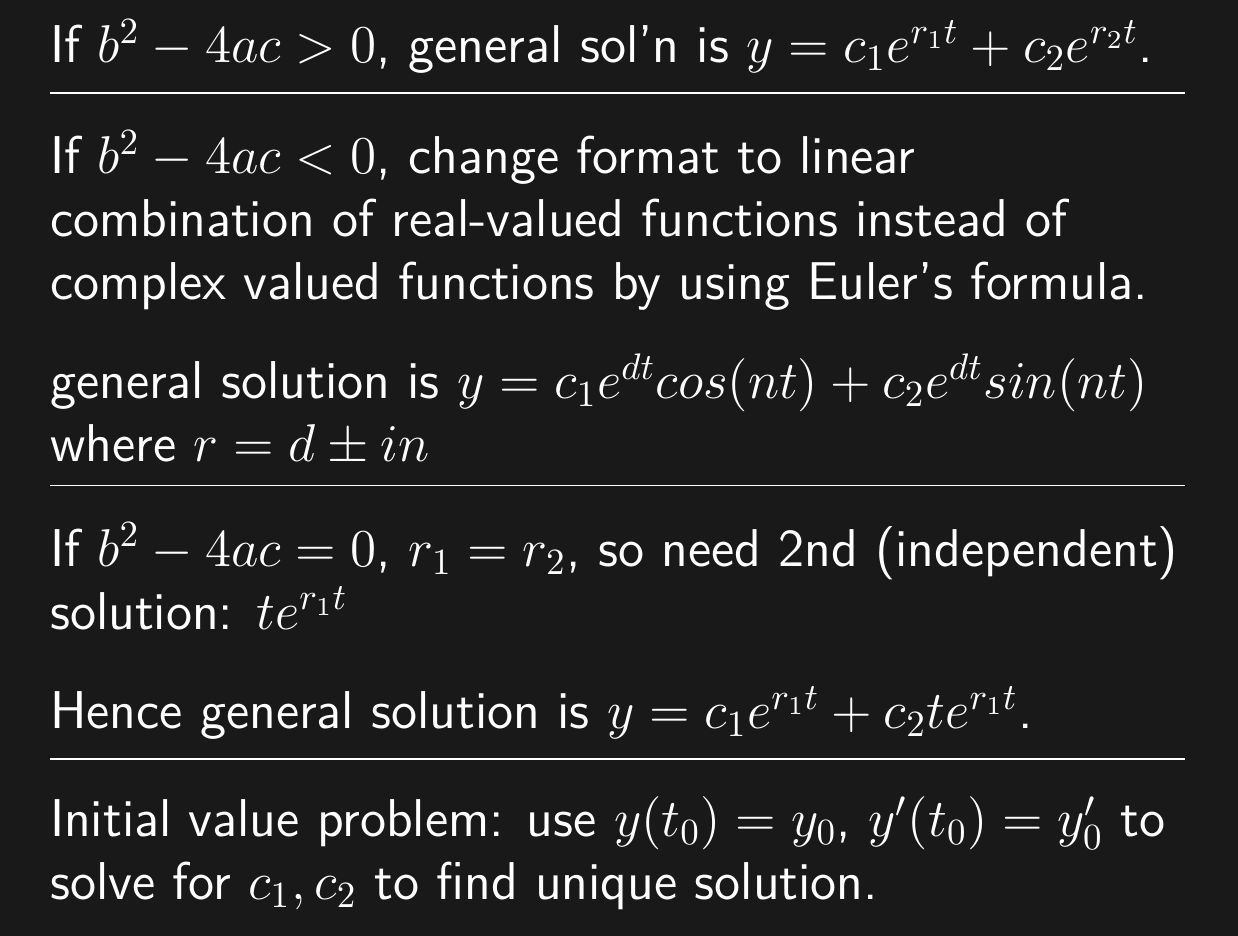 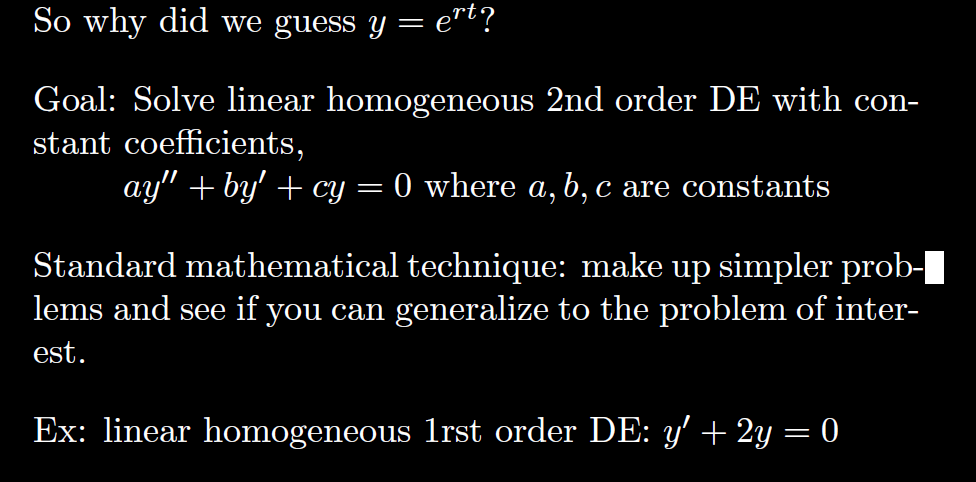 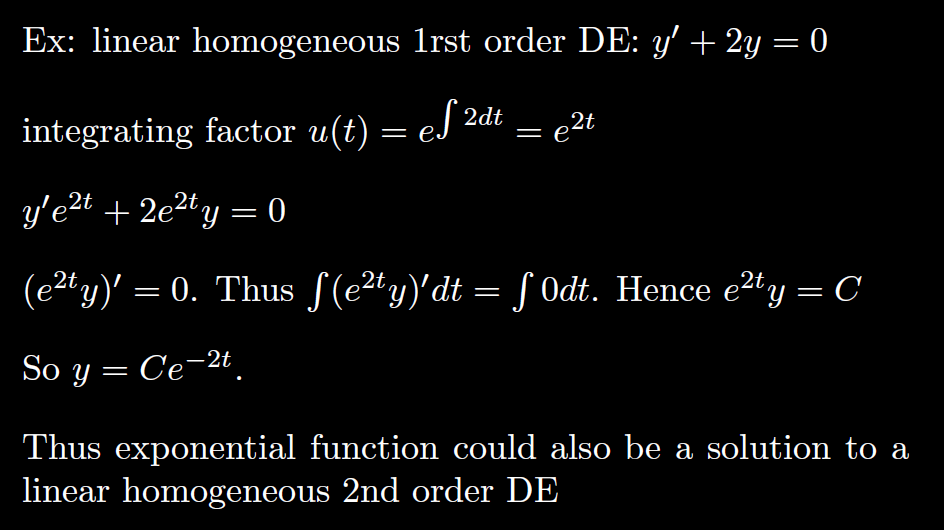 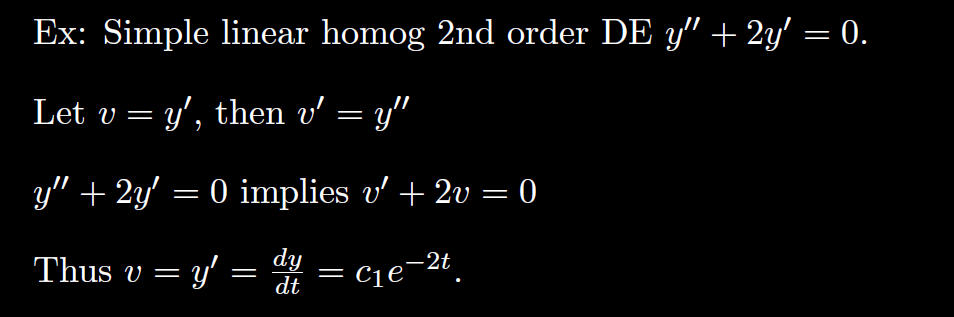 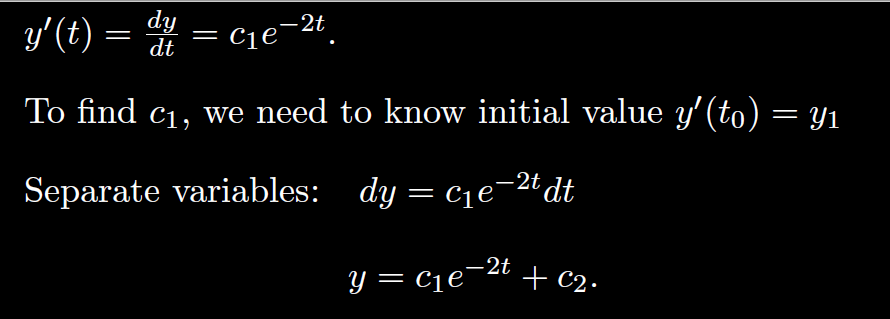 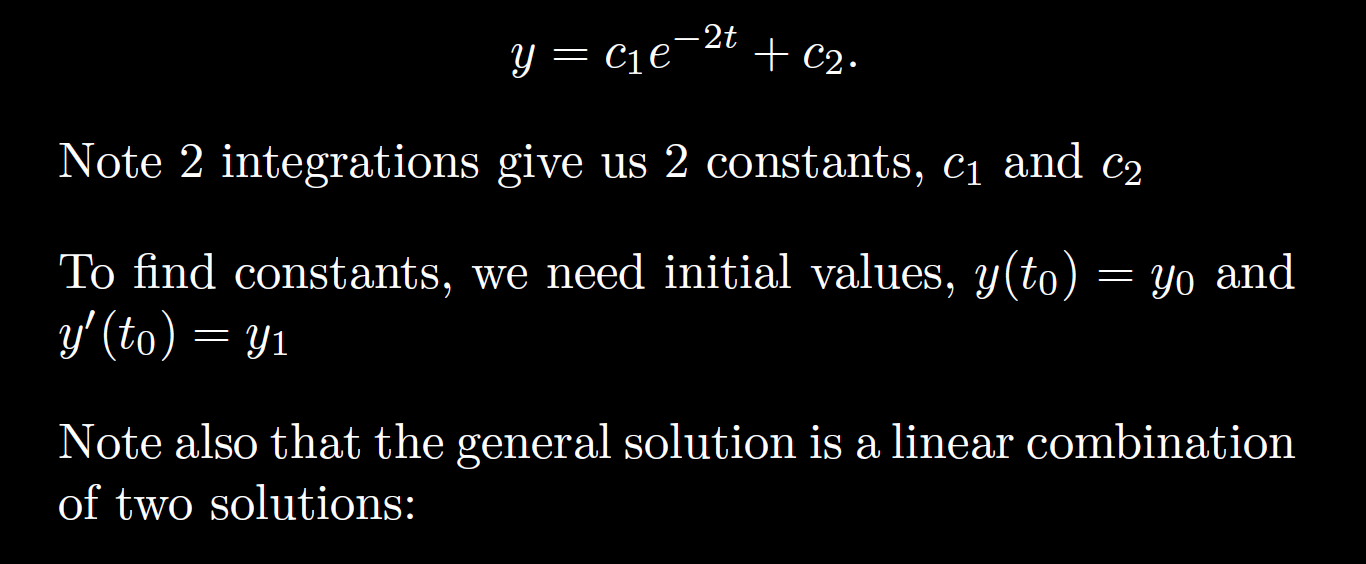 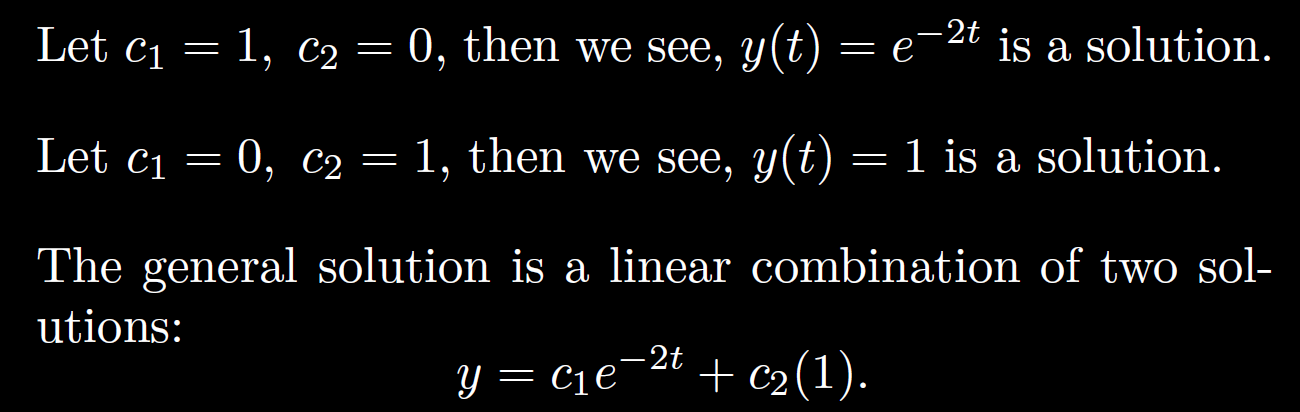 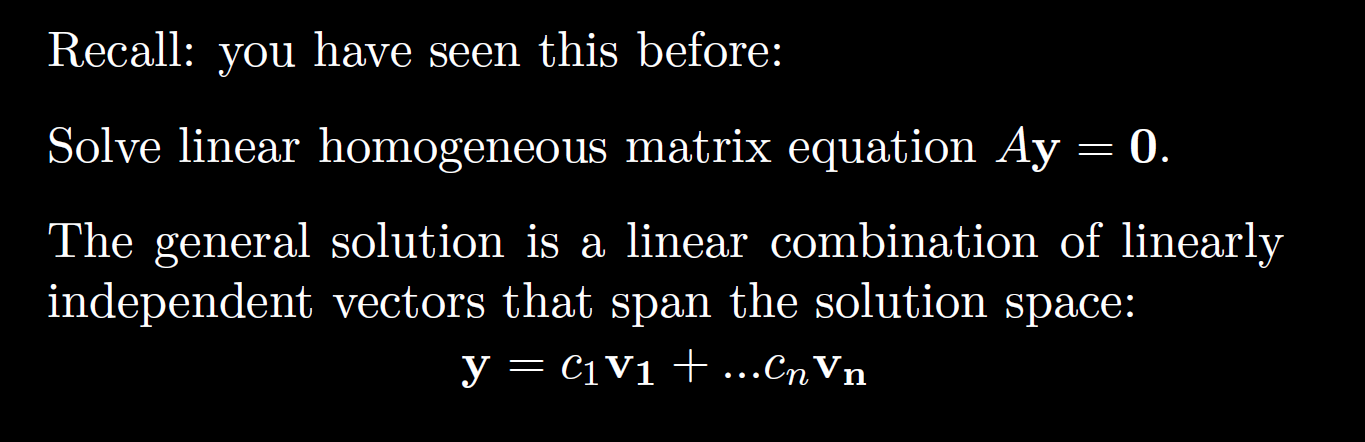 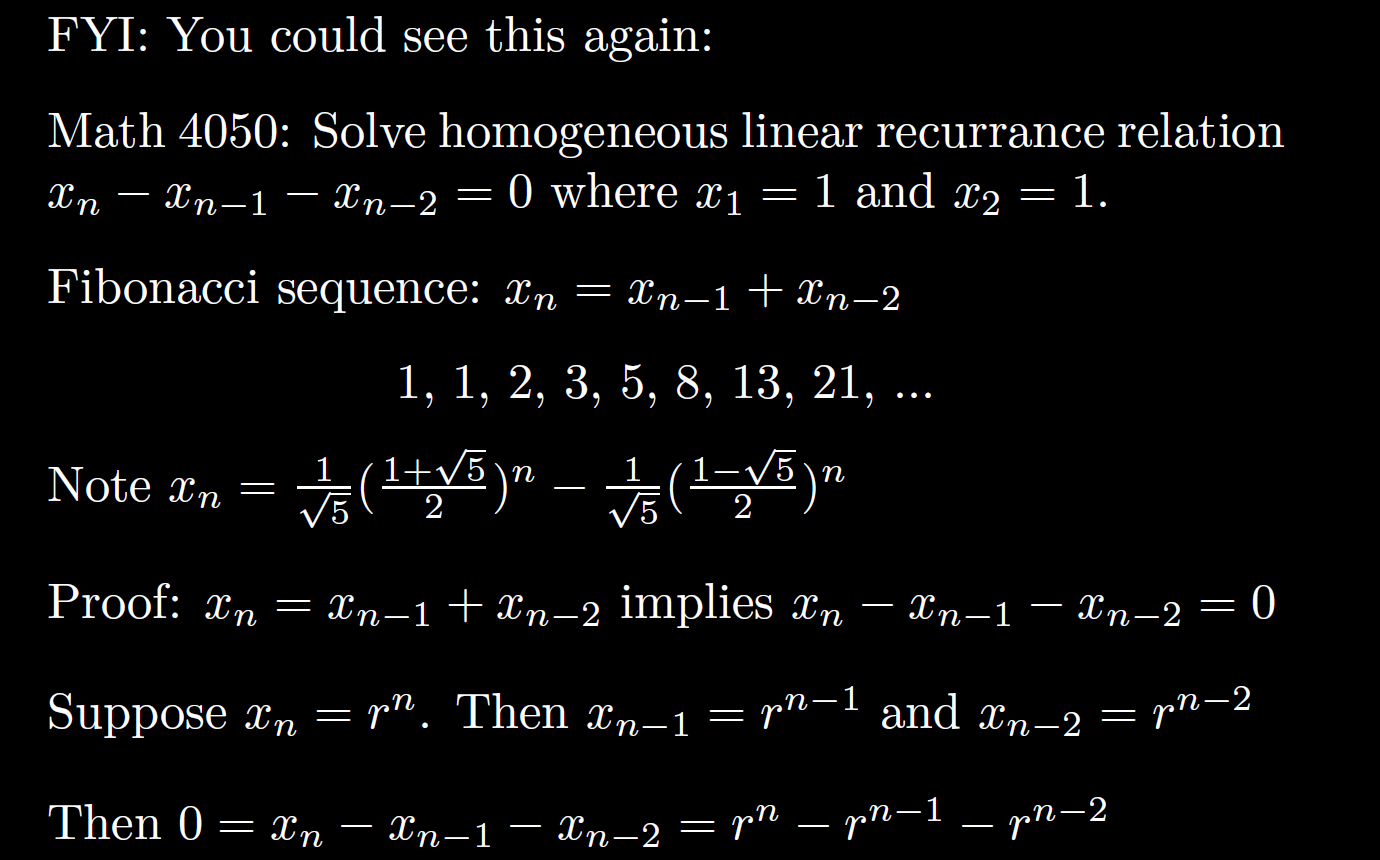 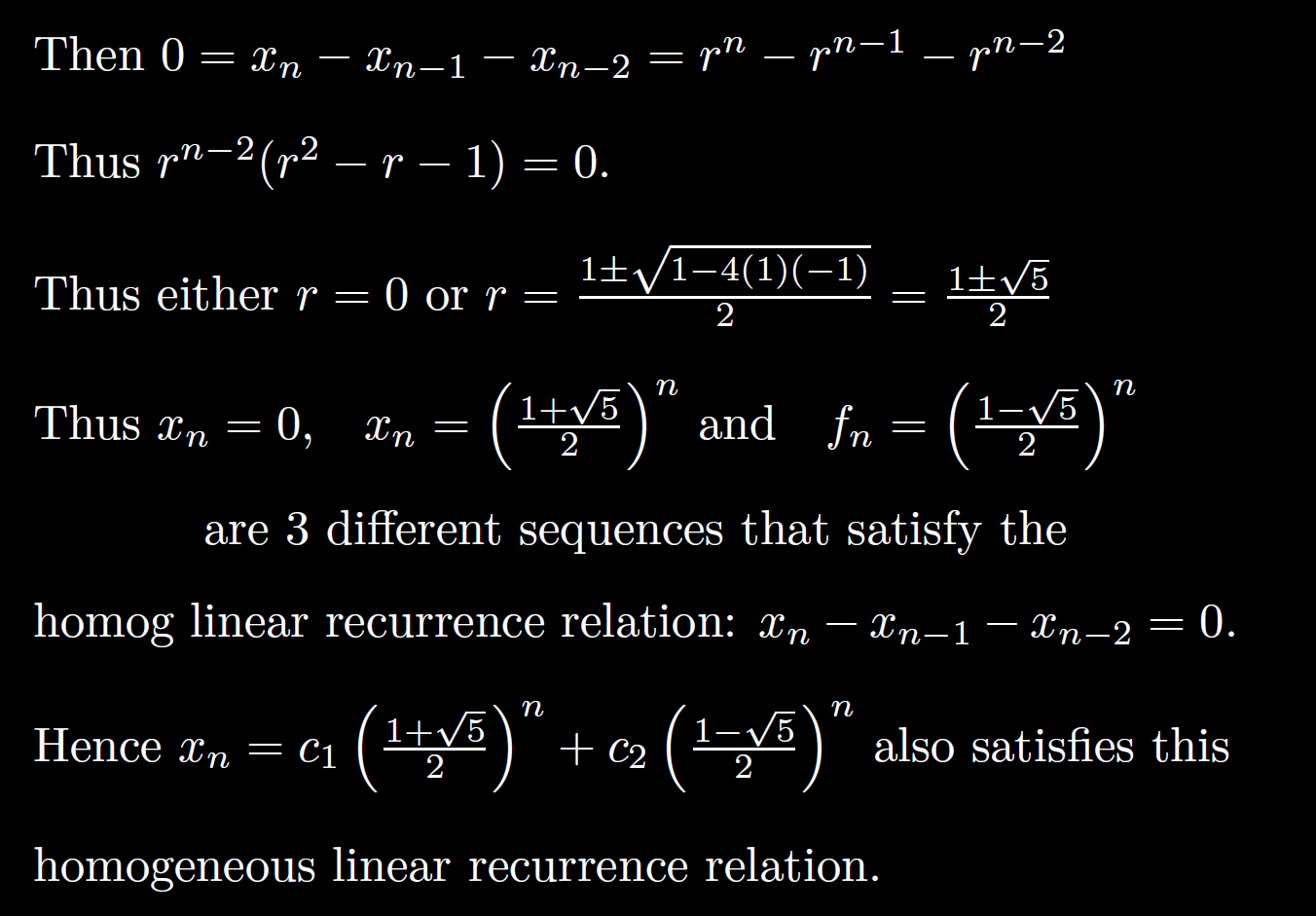 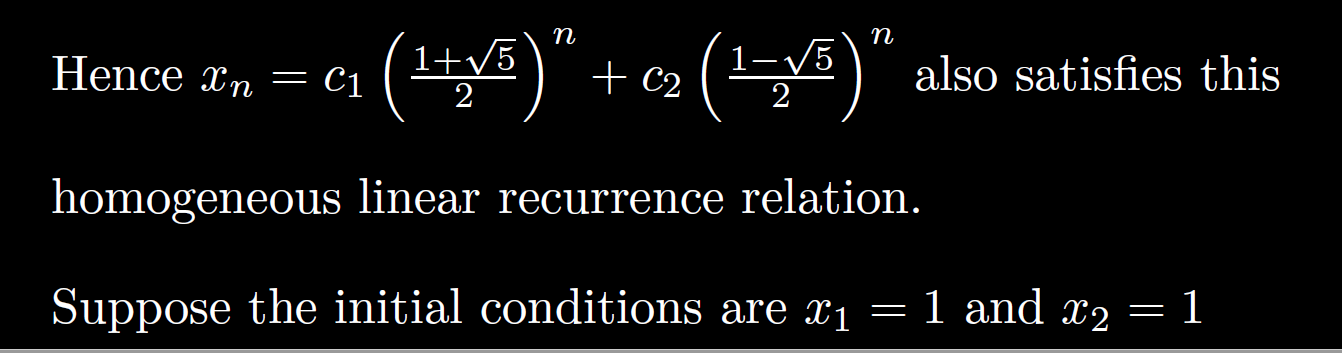 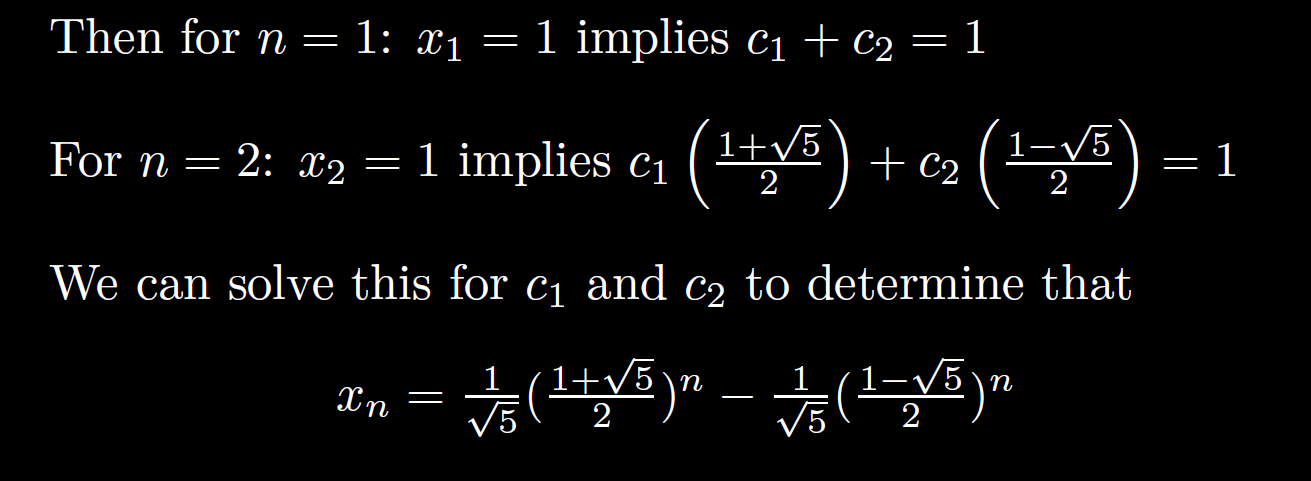 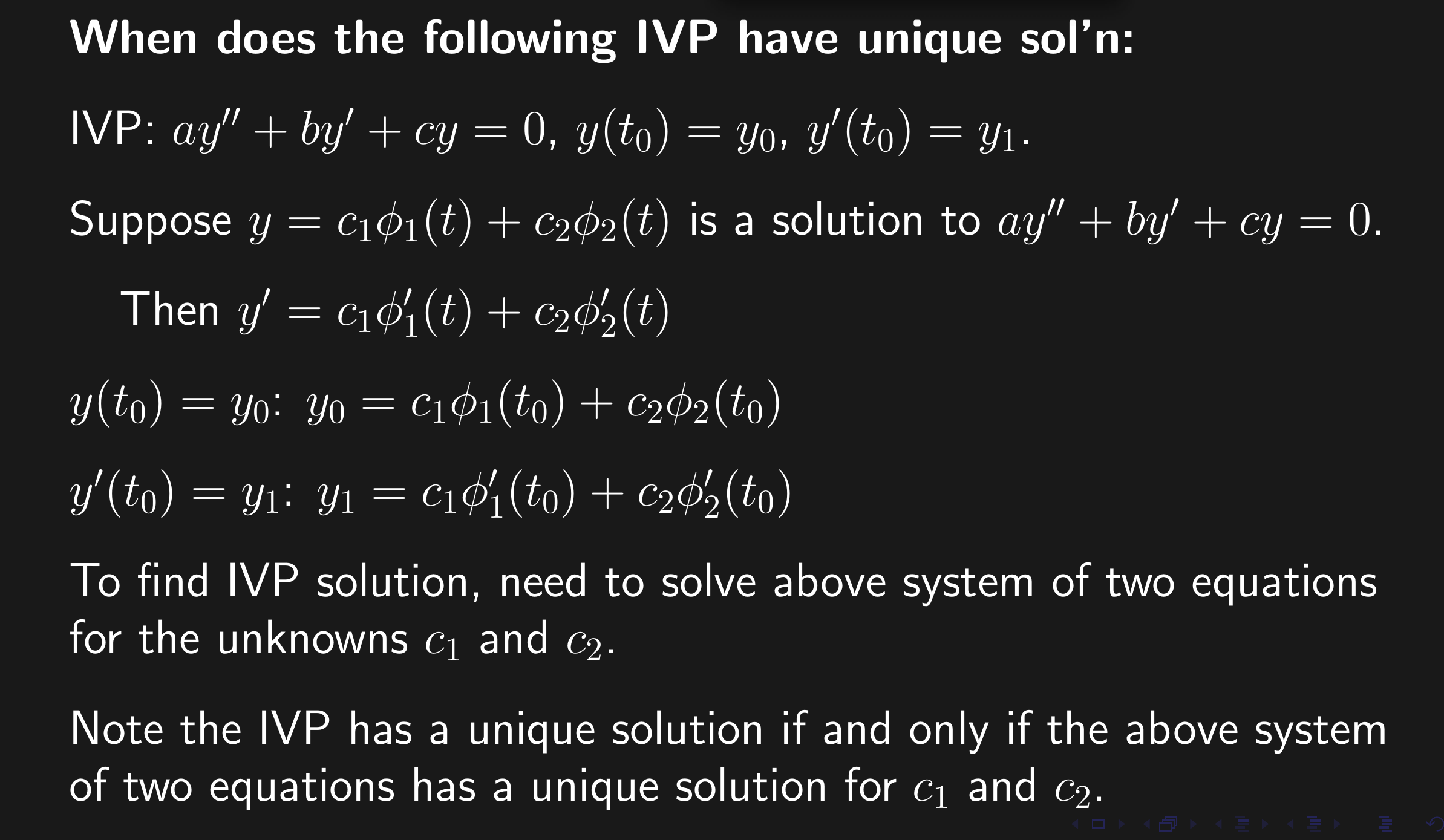 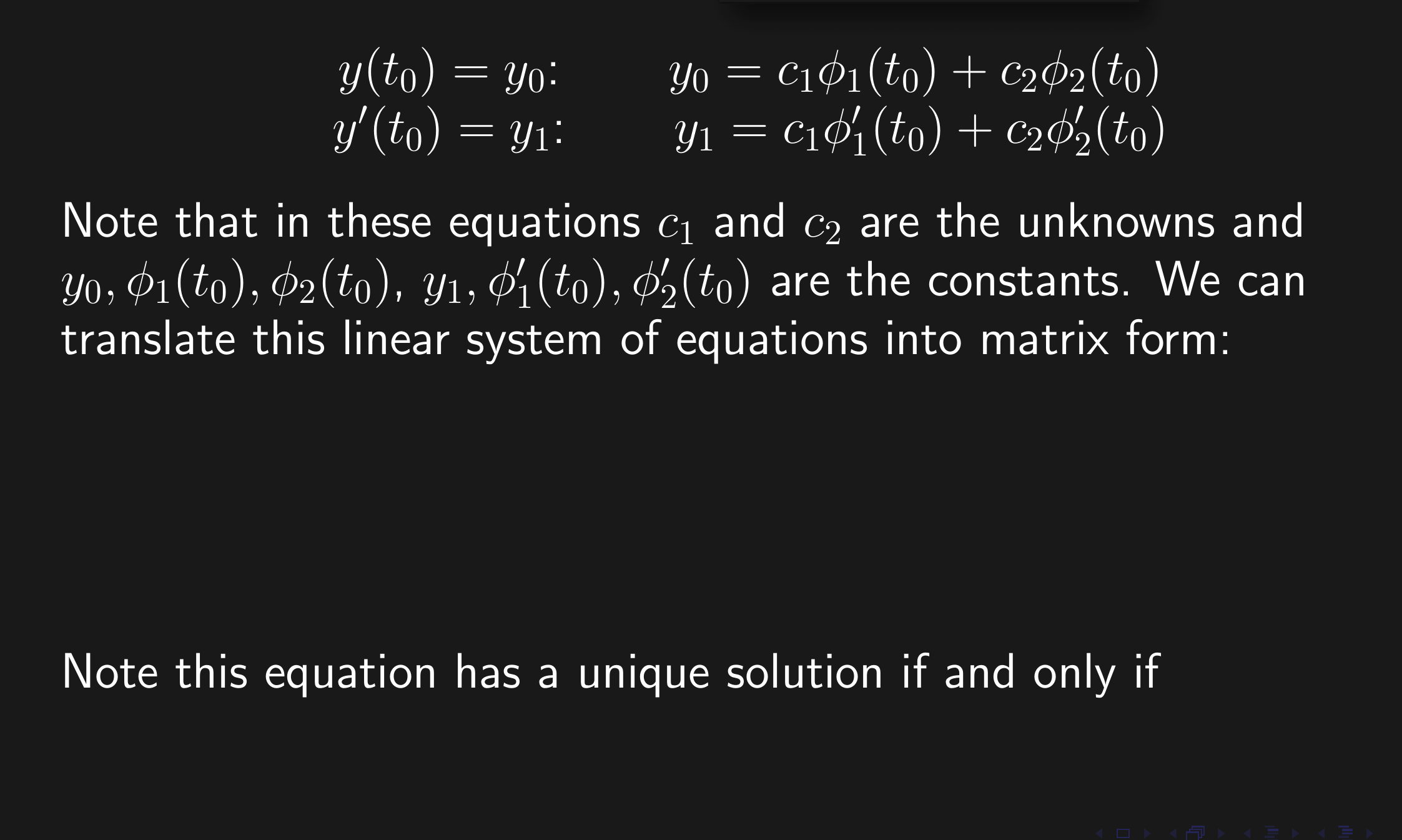 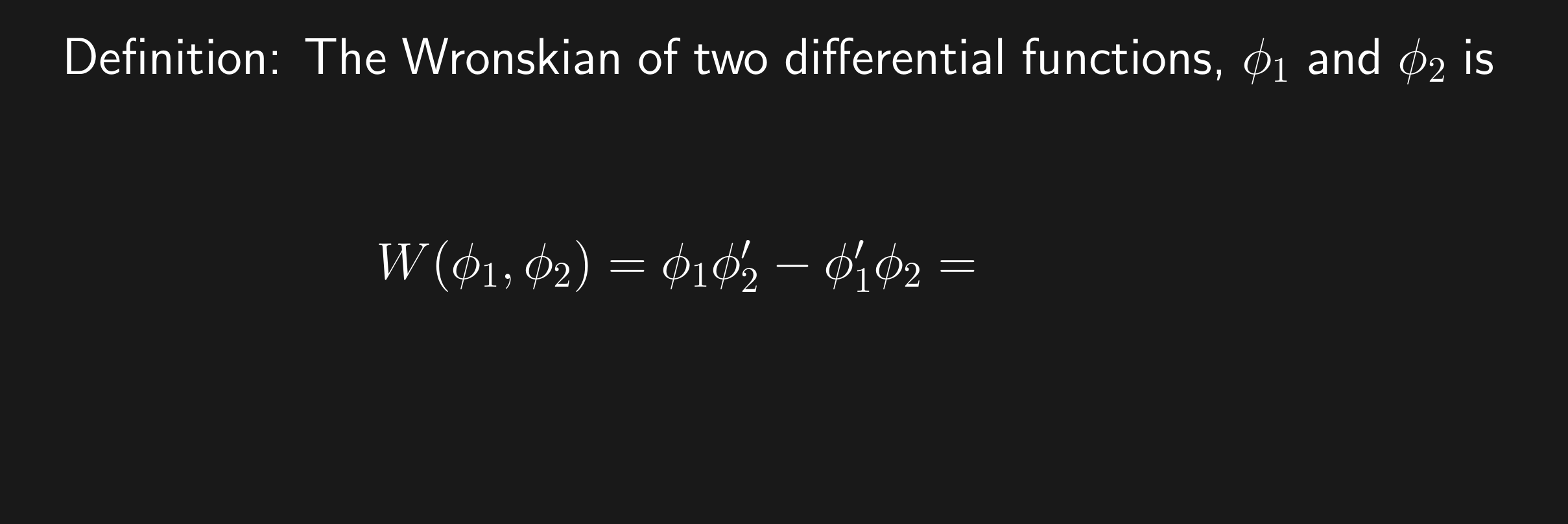 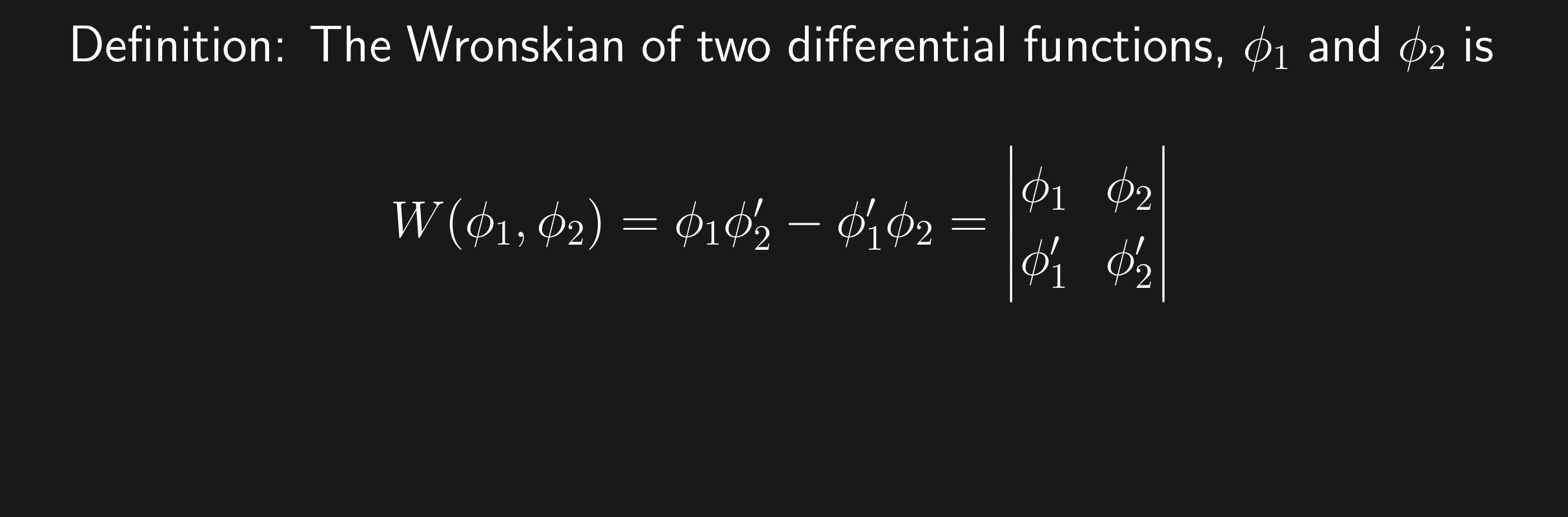 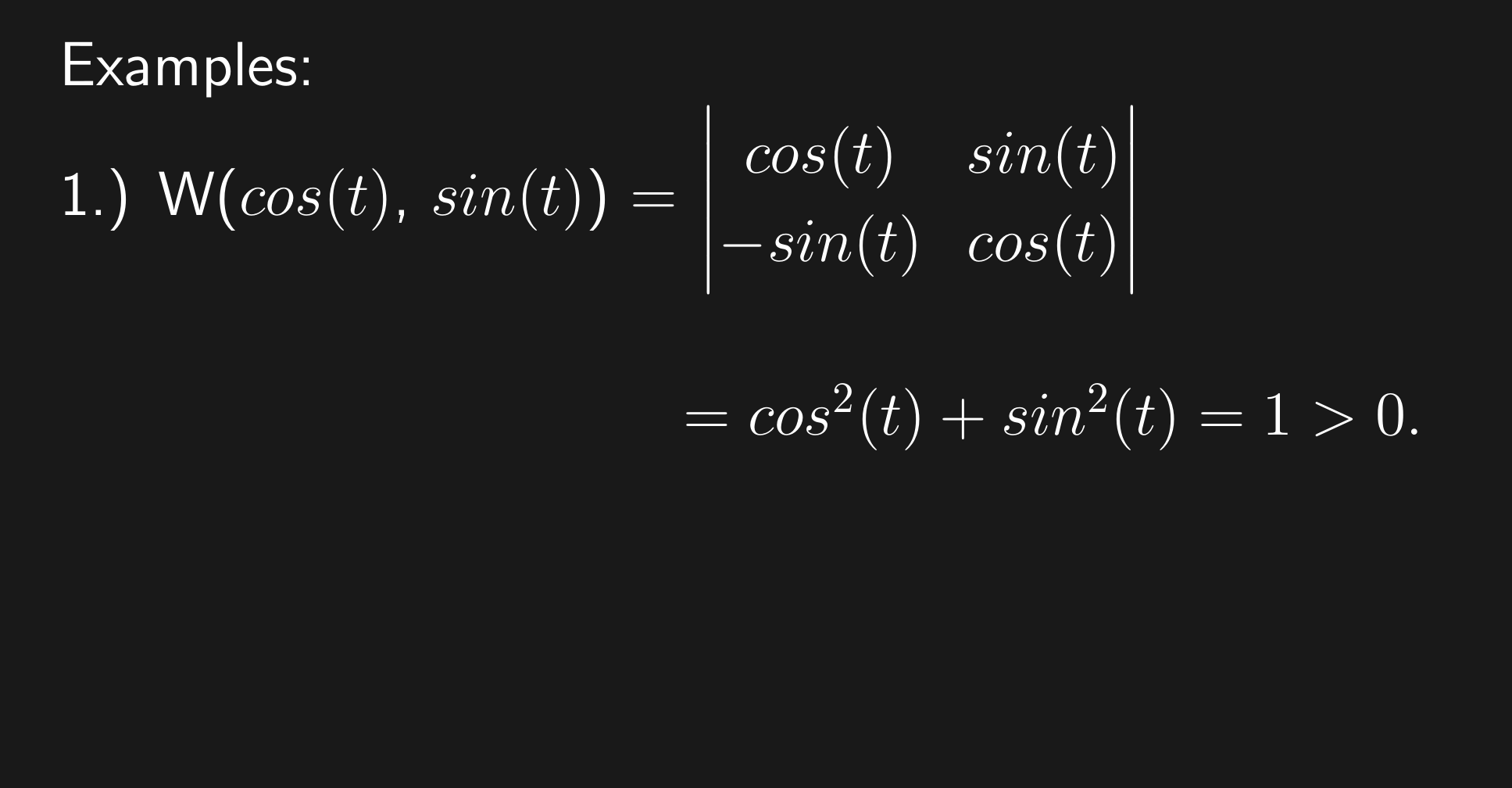 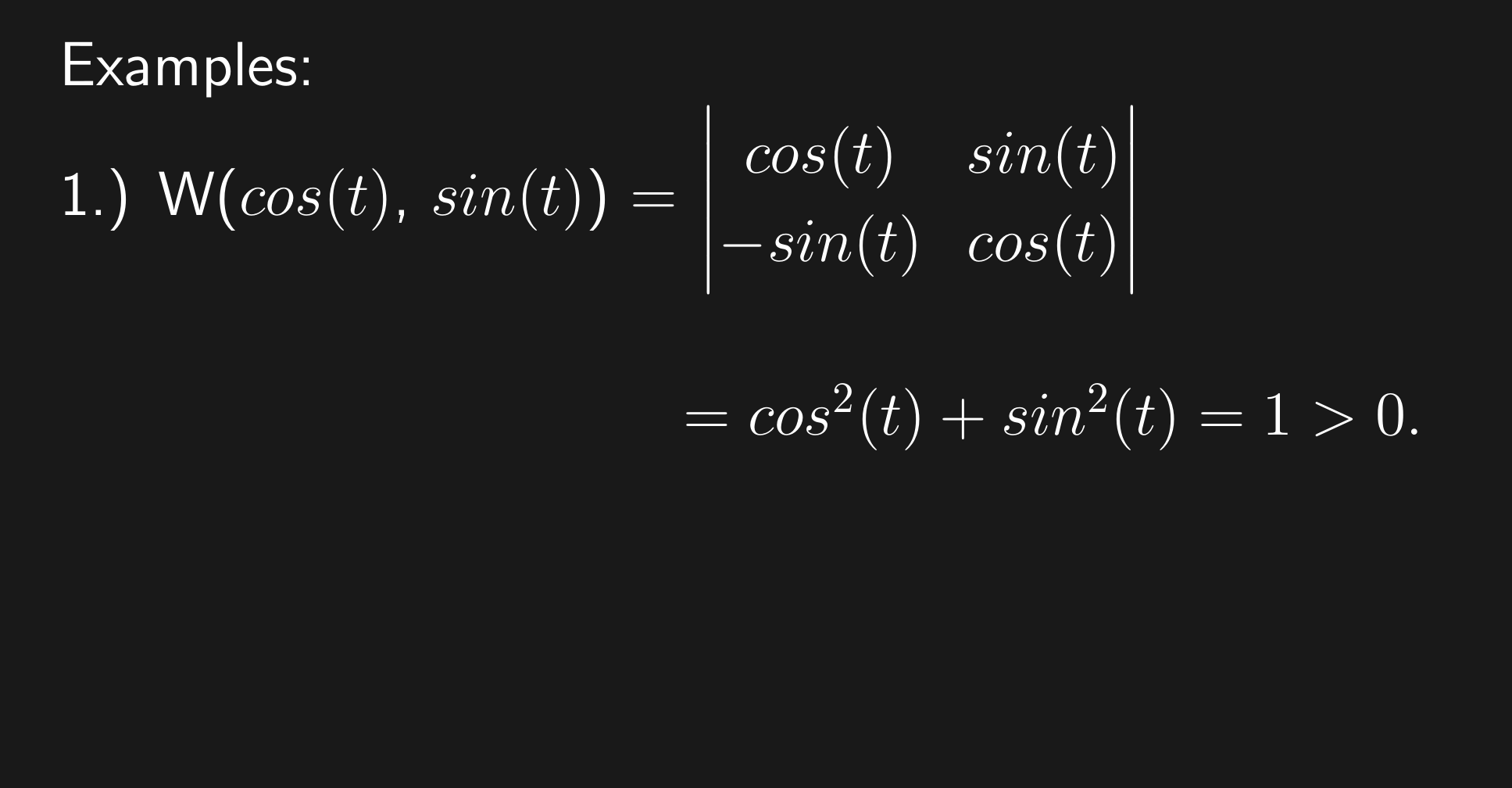 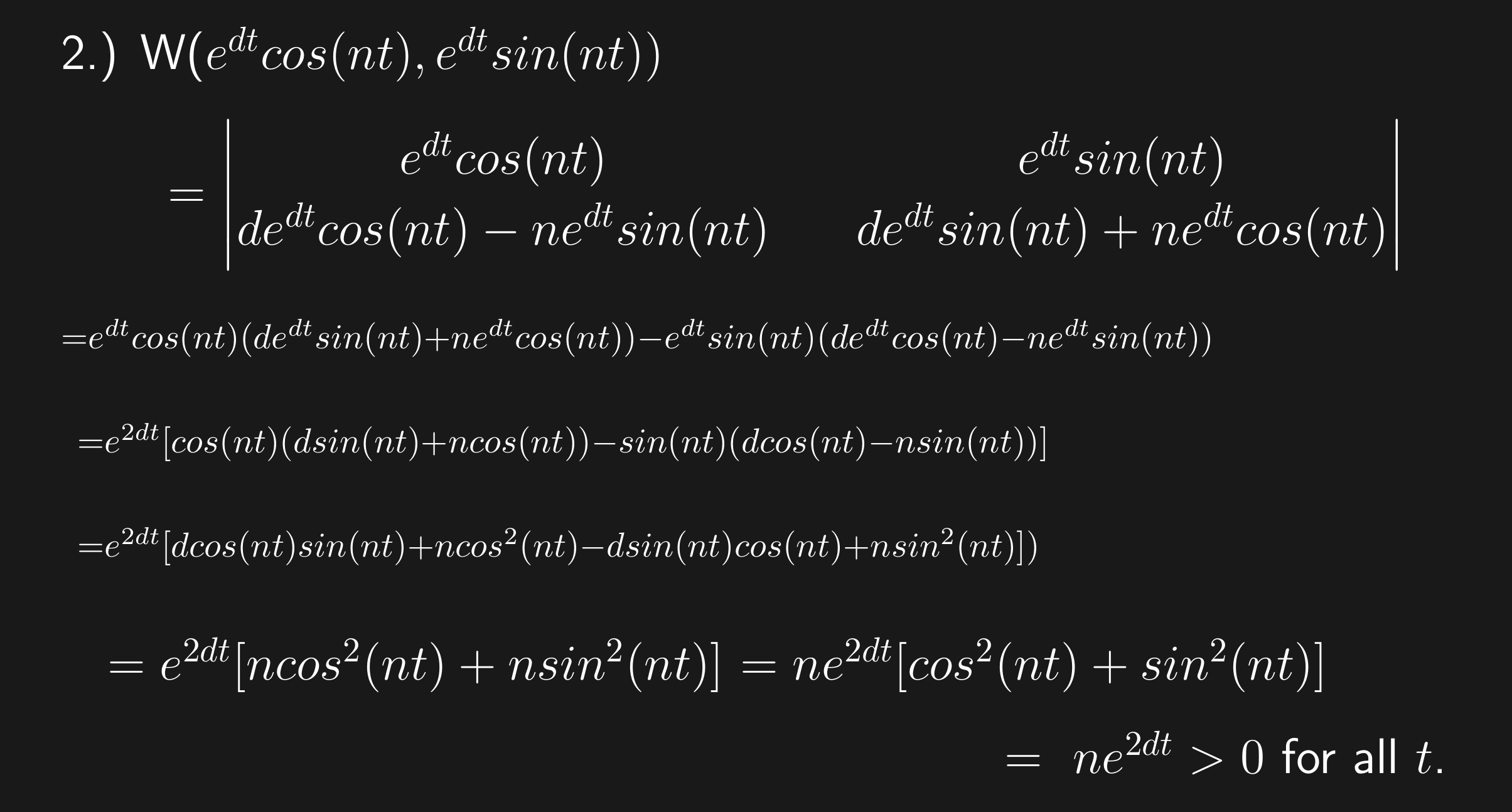 From office hours:
Don’t forget to multiply the entire sides when multiplying both 
sides by a quantity:

Example:  y’ + y = t is linear but not separable
Cannot separate variables